RESTORATIONANDREFORMATION-Dr. Santoshi Bhawani MishraASSISTANT ProfessorDepartment of EnglishMagadh Mahila COLLEGE
THE   REFORMATION
A 16th Century Movement
In Western Europe                                                                                                                                                                                                                                                              
Establishment of the PROTESTANT CHURCHES
Also referred to as the “Protestant Revolution” and “Lutheran Reformation”


Contd….
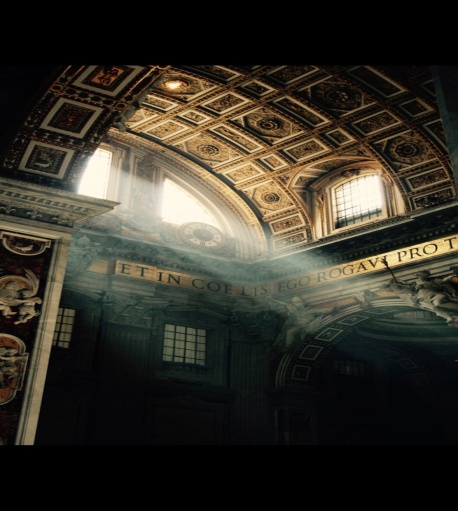 Reformation of some doctrines and practices of the Roman Catholic Church like
     > Abuse of power and corruption
     > Pope corrupted by power
     > Loss of spirituality
     > Selling Indulgences
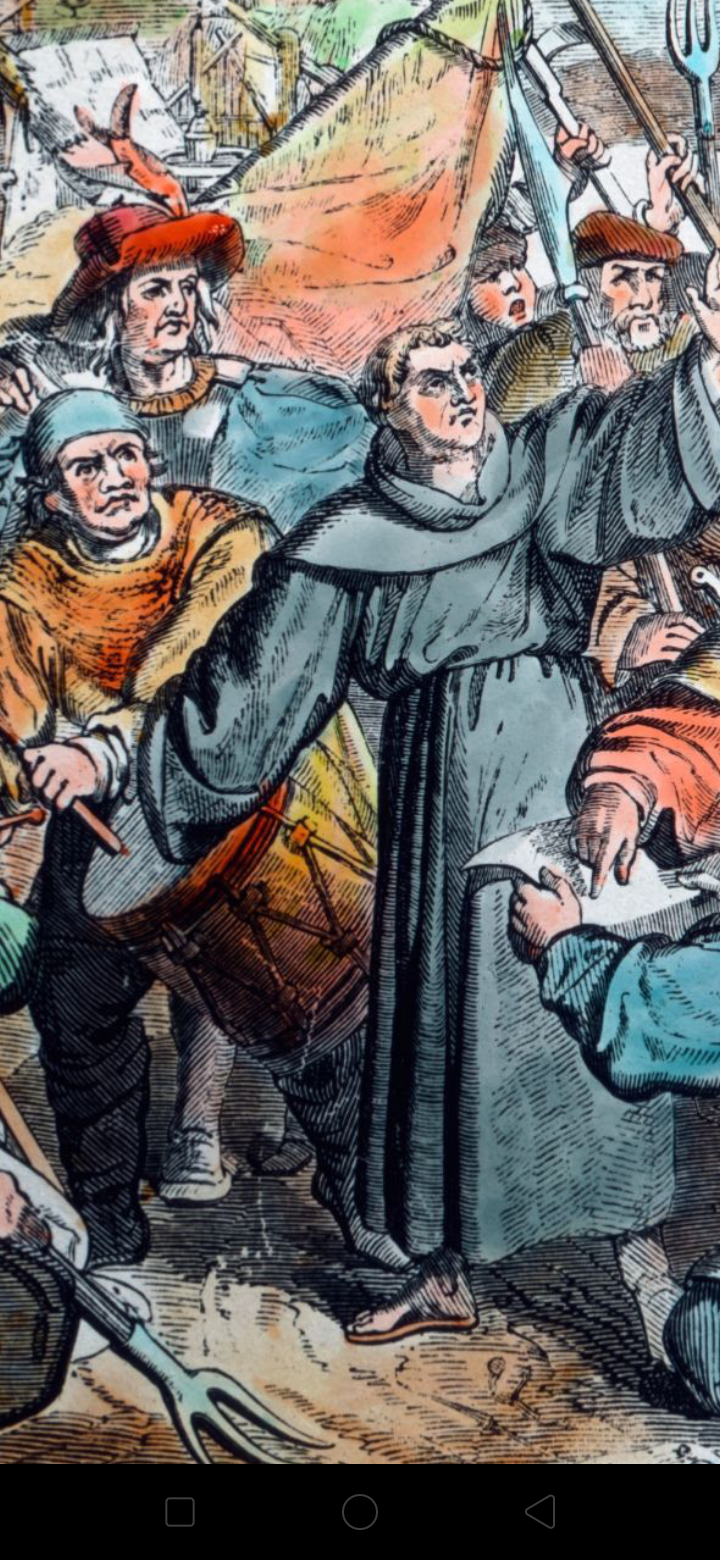 MARTIN   LUTHER
Ordained as priest in 1507
Professor at the university of Wittenberg, Germany, in 1508
Disillusioned with the views and practices of the Church
Published 95 theses on October 31, 1517, criticizing the practice of selling indulgences
He was later excommunicated
IDEAS   OF  LUTHER
Purgatory was a false doctrine
Salvation was through faith alone
The Bible alone should be the
    final authority for truth
Only two Sacraments
    ( ‘Baptism’ and ‘Last Supper’)
    were valid on accounts of Scriptural Support.
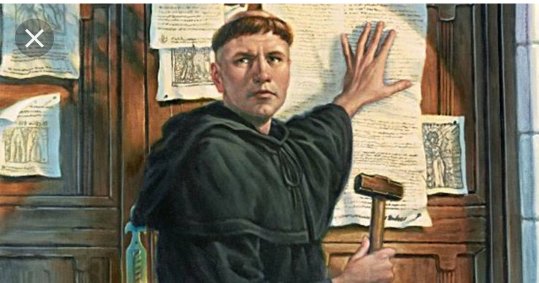 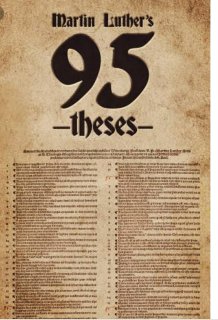 impact
Other reformers were Calvin and Zwingli 
Role of Printing Press
Reforms also began in Switzerland, Scotland and Hungary
Separation of the Church of England, under Henry VIII in 1529
Instead of a single Church Reform, this movement caused a division in the Church
RESTORATION
1660-1700, (Age of DRYDEN)’
Restoration of Charles II on English Throne
England, Whales and Scotland united to form Great Britain
Theatres reopened
Restoration of Church of England as the National Church
Emergence of WHIGS and TORIES
FEATURES
Romanticism  replaced  by  Neo-Classicism
Imitation  of  the  ancients
Imitation of the French
Realism  and  Formalism
Correctness  and  appropriateness
Moral  laxity  and  Licentiousness
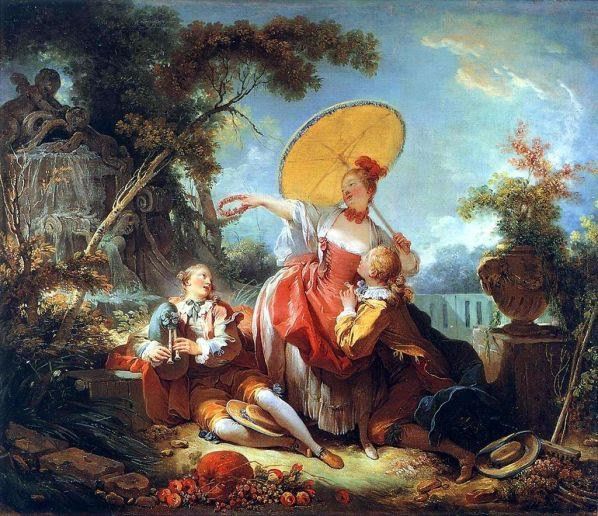 LITERARY FIGURES
DRYDEN
1ST Poet Laureate
Playwright, Poet and Satirist
Popularized  Heroic  Couplet
Some of his works :
Aureng-Zebe
All For Love

Others
William Wycherley
William Congreve
John Bunyan
Nathaniel Lee
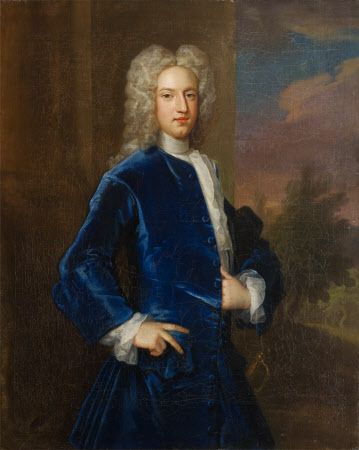 POETRY
Satirical and Realistic
Moderate 
Emphasized on Precision
Irony, Overstatement
Criticism and Reason
Heroic Couplet
Mock Epic
Mac Flecknoe (Dryden)
Hudibras (Samuel Butler)
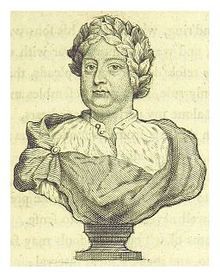 PROSE
Transition  from  Antiquity  to Modernity
Clarity and Simplicity
Precision and Critical interest
Loss of Ornamentation
Christian Religious Writings
Piligrim`s  Progress  (John Bunyan)
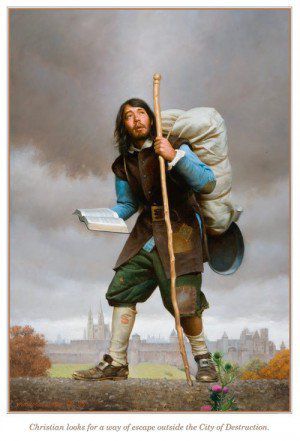 DRAMA
Indoor Theatres
Horse-shoe shaped
Smaller than Elizabethan Theatres
Middle and Upper Class Audience
Commercial Aspect
Attention lost from  Artistic Aspect
Introduction of women actresses
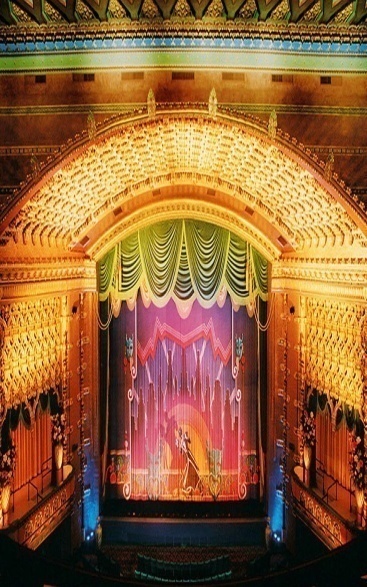 TRAGEDY
Heroic  Tragedy
Love and honour
Heroic couplets and Blank Verses
Elaborate dialogues
Noble  Heroes and Heroines
Dominating  Villains
All For Love (Dryden)
The Orphan (Thomas Otway)
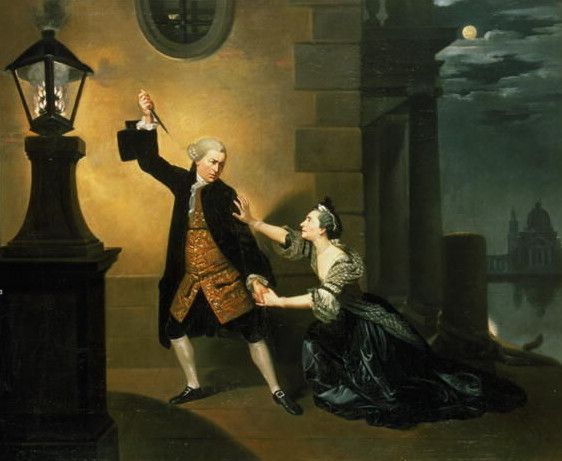 COMEDY
Comedy Of Manners
Mirrors  manners of Upper Class
Unemotional treatment of sex
Heroine  more important
Immorality, Vitality
Cynical  Spirit
Wit  and Satire more important than plot
Way Of The World (Congreve)
Country Wife (Wycherley)
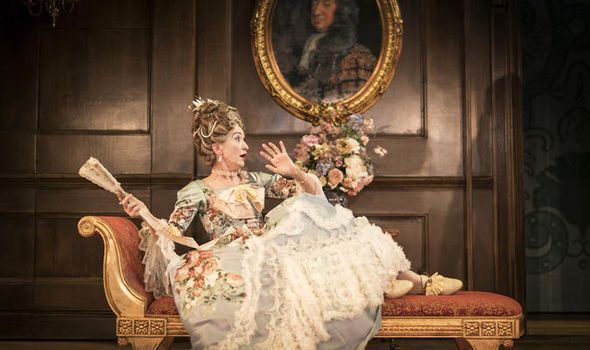 conclusion
End of Puritan Government
   leading to excess immorality
Drama, prose and poetry restored
Paved the way for The Age Of Prose And Reason
Popularized Satires and Mock Epics
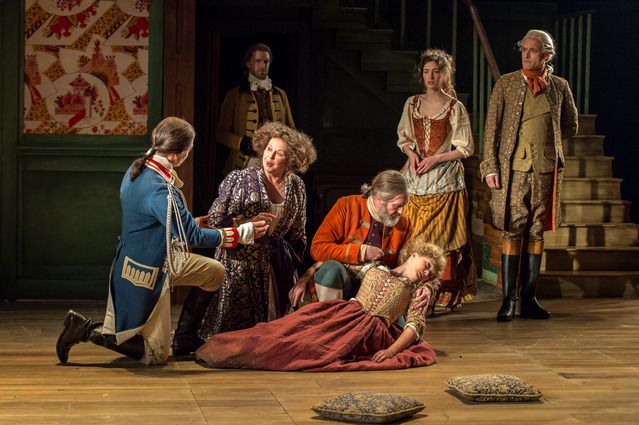 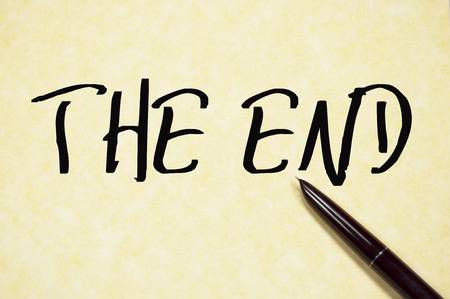 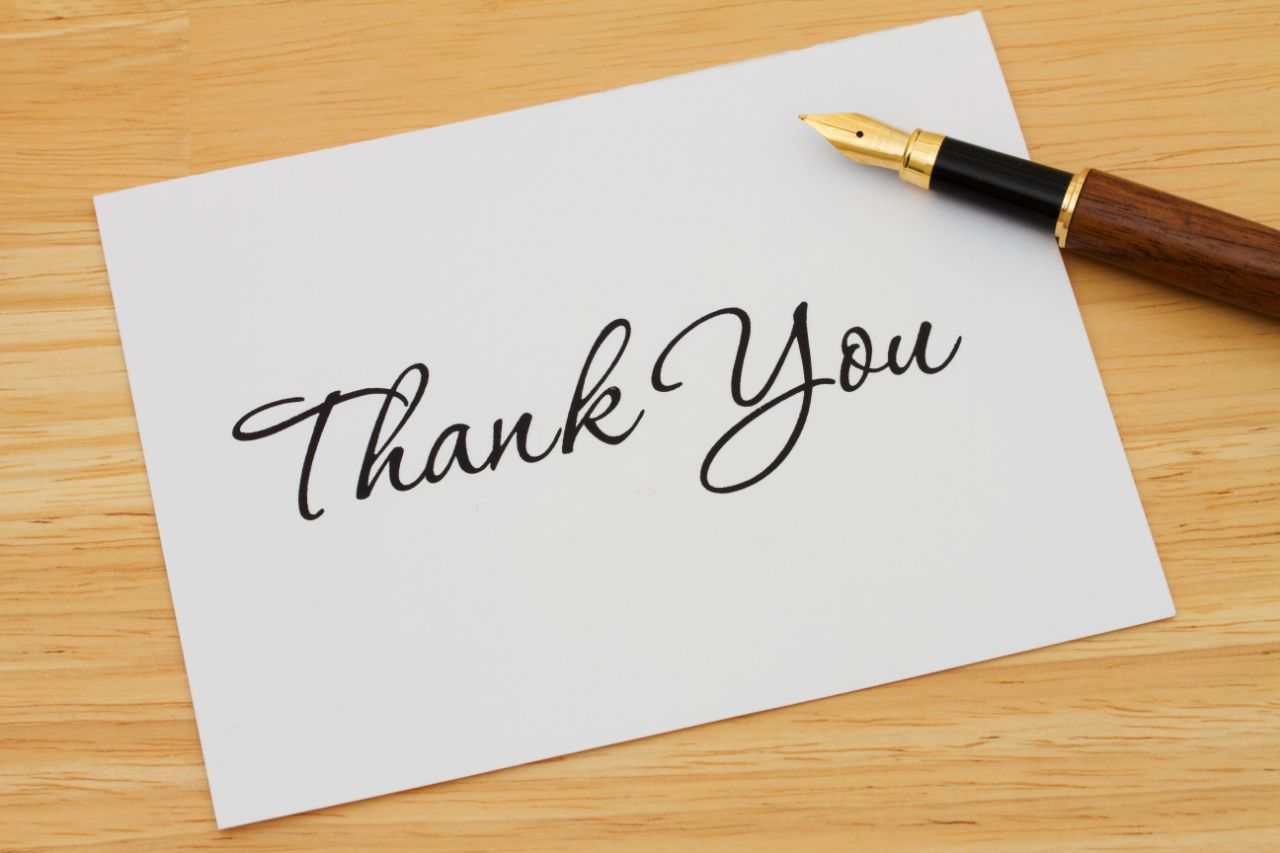